Évaluation des besoins en ressources humaines
www.statcan.gc.ca
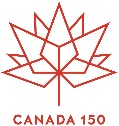 L’histoire du Canada racontée en chiffres
Michelle-Sophie Roberge
29 mai 2017
Contexte
Les principes de planification et de gestion efficace des RH s'articulent autour des volets suivants :
stratégie de gestion de RH articulée autour du parcours professionnel;
reconnaissance que la gestion des RH est une responsabilité partagée par l’adoption d'une structure de gouvernance où les différents les comités sont sous le leadership des experts en RH, mais composés de membres représentant les différents secteurs de l'organisme;
intégration de la dimension des RH dans le processus de planification stratégique qui permet d'assurer une cohérence entre les objectifs stratégiques et les ressources disponibles;
27/09/2018
2
[Speaker Notes: Statistique Canada reconnaît que le personnel est son principal atout pour mener à bien son mandat. Une stratégie de planification et de gestion des RH est indispensable pour s'acquitter de sa mission. Les principes de planification et de gestion efficace des RH s'articulent autour des volets suivants :
établissement d'une stratégie de gestion des RH ainsi qu'un plan qui énonce concrètement les stratégies, les mesures et les mécanismes requis pour répondre aux besoins en RH de l'organisme;
reconnaissance que cette gestion des RH est une responsabilité partagée entre la fonction centralisée des RH (comme service interne) et les gestionnaires de l'organisme;
adoption d'une structure de gouvernance en matière de RH qui est cohérente avec la notion de responsabilité partagée, en créant, entre autres, différents comités sous le leadership des experts en RH, mais soutenus par des membres représentant les différents secteurs de l'organisme;
approche intégrée de parcours professionnel : recrutement, formation, perfectionnement professionnel, engagement, développement de carrière et services de RH organisés en fonction de cette approche;
mise en œuvre d'un milieu de travail positif, diversifié 

Since then, we developed a comprehensive strategy centred around:
 recruiting and hiring talent;
 creating a positive work environment which engage and promotes productivity and retention through onboarding, wellness, recognition as well as respectful, inclusive workplace relations;
 training the Agency's workforce in the up-to-date skills necessary for their job (e.g., survey skills, data analysis, etc.), supporting their performance and developing their long-term career potential through career broadening assignments and opportunities.]
Stratégie des ressources humaines
Milieu de travail inclusif et bilingue
Effectif compétent, motivé et flexible
27/09/2018
3
[Speaker Notes: Cheminement professionnel? Avancement professionnel?

L'objectif de Statistique Canada en matière de planification des RH est de se doter et de maintenir un effectif compétent, motivé et flexible qui peut être réaffecté afin de répondre aux besoins changeants de l'organisme. À cette fin, Statistique Canada a établi un certain nombre de pratiques et de mécanismes de RH qui forment aujourd'hui sa stratégie de gestion des RH. Les éléments de cette stratégie sont les suivants:
Recrutement : embaucher les employés les plus prometteurs.
Apprentissage et perfectionnement : instaurer une culture d'apprentissage continu et offrir des activités de formation afin d'avoir des groupes d'employés flexibles, polyvalents et mobiles à tous les échelons de l'organisme qui sont prêts à intervenir au besoin.
Cheminement professionnel : fournir des occasions d'avancement à long terme pour les employés au moyen, entre autres, d'affectations spéciales.
Milieu de travail positif : favoriser le mieux-être des employés en les encourageant à s'engager et en intégrant les principes de l'équité en matière d'emploi aux opérations quotidiennes.
Bilinguisme : prendre les mesures nécessaires pour satisfaire aux obligations linguistiques de Statistique Canada envers ses employés et le public canadien.
Avancement professionnel : mettre en œuvre des mécanismes permettant aux employés de l'organisme d'accéder à des postes d'un niveau hiérarchique supérieur et leur apporter un soutien à cet égard.

Au fil du temps, la stratégie de gestion des RH a permis de créer un sentiment d'appartenance collective qui aide à motiver le personnel, favorise la productivité, soutient le bilinguisme et encourage l'avancement professionnel. Cette stratégie a engendré d'importantes initiatives en matière de RH, y compris le recrutement centralisé de diplômés universitaires et collégiaux, des programmes de mentorat, des conseillers en orientation professionnelle, des initiatives de mieux-être au travail, ainsi qu'un institut de formation sur place qui offre des activités de formation internes, y compris la formation linguistique. La stratégie a inspiré une grande confiance et un sentiment d'appartenance envers l'organisme et elle favorise le maintien en poste des employés tout au long de leur carrière.]
Structure de gouvernance en RH
Responsable d’idenfier le quoi et le pourquoi
Plan, attract and recruit
Welcome and retain
Grow, develop and support
Responsable d’indiquer le comment et quand
Functional Lead: Direction des ressources humaines (avec des groupes de travail existants, des comité ad hoc et des réseaux d’employés)
27/09/2018
27/09/2018
[Speaker Notes: Statistique Canada a une structure de gouvernance qui assure une approche intégrée à l’égard de l’établissement des priorités stratégiques, de la prise de décisions et de la responsabilité. Le Comité des ressources humaines coordonne les activités des sous-comités de gestion des ressources humaines et il assure la planification stratégique de leur structure. Il recommande les propositions des sous-comités au Conseil exécutif de gestion, le plus haut comité exécutif de Statistique Canada. Les décisions finales sont rendues par le statisticien en chef. 
Les comités des ressources humaines, sont composés de statisticiens en chef adjoints, de directeurs généraux, de directeurs et de directeurs adjoints, sont chargés de diriger un important programme de ressources humaines. Ces comités forment un réseau qui reflète la structure de gestion matricielle de l’organisme; les membres représentent leur secteur et ils sont responsables de faire connaître les enjeux sectoriels aux comités et d’informer leurs collègues des décisions prises par ces derniers.


Integrated approach for strategic priorities setting, decision taking and accountability: 

•EMB: most senior executive committee in Statistics Canada, leads the agency’s governance system. The committee provides strategic direction for the organization, and acts as the body for all decision-making related to the corporate-level management of the agency. Final decisions are made by the Chief Statistician of Canada. 

•HRC provides direction on workforce and workplace measures regarding the acquisition, training, deployment, career development and retention of employees at Statistics Canada. This committee reviews and recommends official reports to the Chief Statistician, including the Departmental Staffing Accountability Report.HR management is driven by committees of line managers representing each major field of operation, supported by HR professionals.

The Human Resources Branch, along with existing working groups, ad hoc committees and employee groups, support these committees to operationalize identified strategies and programs in consultations with champions and stakeholders. They support the strategic direction and the priority setting through the delivery of operational, activity-based outputs, focusing on developing and implementing plans and supporting activities.]
Planification des RH
Objectif : maintenir un effectif représentatif de la population canadienne et suffisant pour répondre aux besoins organisationnels actuels et futurs et à tenir compte des départs prévus et de la croissance projetée des programmes dans l’avenir
27/09/2018
5
[Speaker Notes: Map of Employees]
Priorités  du gouvernement et de la fonction publique
Priorités stratégiques et opérationnelles de Stattistique Canada
Analyse de l’organisation et de l’effectif
Planification des RH
Plan intégré des activités et des ressources humaines
Plans d’action des différentes disciplines de RH
27/09/2018
6
[Speaker Notes: Map of Employees]
Planification intégrés des activités et des ressources humaines
Dimension RH
La dimension des RH est intégrée dans le processus de planification stratégique des activités de l’organisme.

Dans ce sens, l'élaboration et la mise en œuvre du Plan intégré des activités et des ressources humaines établi collectivement sur trois ans et révisé chaque année, appuient l'esprit de vision stratégique à long terme avec l'aspect pragmatique et l'accès sur les résultats du court terme.
Planification stratégique des activités
Plan intégré des activités et des ressources humaines
27/09/2018
7
[Speaker Notes: Cette intégration est essentielle pour que l'organisme puisse s'acquitter de son mandat et de ses responsabilités et établir ses priorités de manière éclairée.]
Plan intégré des activités et des ressources humaines (PIARH)
Cycle de 3 ans avec mise à jour annuelle
Complémente le Plan d’entreprise et le Rapport sur les plans et les priorités
Appui l 'esprit de vision stratégique à long terme avec l'aspect pragmatique et l'accès sur les résultats du court terme
État des priorités en matière de dotation interne et externe, de perfectionnement de l'effectif et des améliorations des services des RH de Statistique Canada visant à s’assurer que l’organisme respecte ses objectifs opérationnels
27/09/2018
8
Planification des besoins en dotation
Business objectives and priorities drive an analysis of existing/predicted skill and expertise needs
Demographic analysis based on simulation model to assess convergence between needs and current workforce
Simulation de l’effectif futur sur des périodes de 3 ans : retraites, promotions, autres séparations

Élaboration du modèle : Régression logistique et analyse de survie (Historique de 10 ans) en considérant l’âge, le nombre d’années de service (Éligibilité à la retraite), le groupe occupationnel et niveau, le sexe, la langue officielle  et la diversité
27/09/2018
9
[Speaker Notes: Note: Policies and employment equity considerations that may require special training or recruiting efforts]
Questions
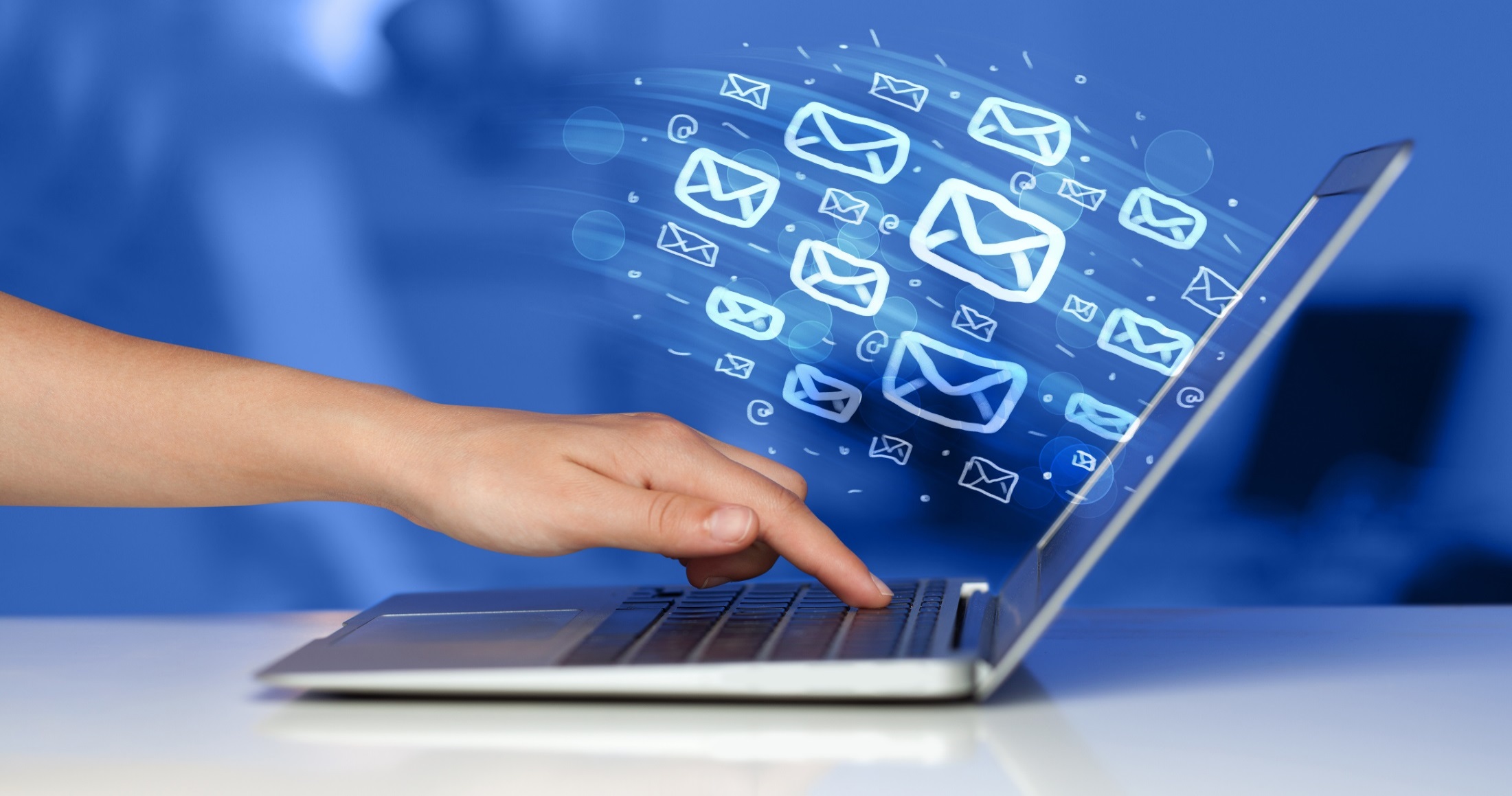 27/09/2018
10
[Speaker Notes: Map of Employees]
Annexe : Cadre législatif
Loi sur l’emploi dans la fonction publique
Loi sur la statistique
Décret d’exemption sur l’emploi pour une durée déterminée à Statistique Canada
27/09/2018
11
[Speaker Notes: il faut reconnaître que la gestion des RH au sein d'un organisme statistique est également influencée par les lois et les règlements en vigueur. Par exemple, en ce qui a trait au cadre législatif canadien, l'effectif de Statistique Canada est embauché en vertu de deux cadres législatifs importants : 1) la Loi sur l'emploi dans la fonction publique, qui vise les fonctionnaires; 2) la Loi sur la statistique, qui vise à la fois les employés des Opérations des enquêtes statistiques et ceux qui travaillent aux activités du recensement.

La Loi sur l'emploi dans la fonction publique fournit une approche plus intégrée à l'égard de la planification des besoins en personnel et de leur harmonisation avec les besoins opérationnels et les budgets, tout en veillant à ce que les gestionnaires soient responsables de leurs activités de dotation, et qu'ils en rendent compte.

La Loi sur la statistique est le cadre législatif qui permet à Statistique Canada de procéder à des embauches temporaires pour le compte du Recensement de la population, du Recensement de l'agriculture et de l'Enquête nationale auprès des ménages. Environ 35 000 personnes sont recrutées temporairement pendant la période des recensements.]
Annexe : Cadre législatif (suite)
Loi sur la modernisation de la fonction publique
Loi sur les langues officielles
Loi sur la pension de la fonction publique
Loi sur l’équité en matière d’emploi
Loi canadienne sur les droits de la personne
Loi sur la protection des fonctionnaires divulgateurs d’actes répréhensibles
Loi sur la gestion des finances publiques
Loi sur les relations de travail dans la fonction publique
Loi sur l’École de la fonction publique du Canada
Règlement canadien sur la santé et la sécurité au travail 
Conventions Collectives
27/09/2018
12
[Speaker Notes: il faut reconnaître que la gestion des RH au sein d'un organisme statistique est également influencée par les lois et les règlements en vigueur. Par exemple, en ce qui a trait au cadre législatif canadien, l'effectif de Statistique Canada est embauché en vertu de deux cadres législatifs importants : 1) la Loi sur l'emploi dans la fonction publique, qui vise les fonctionnaires; 2) la Loi sur la statistique, qui vise à la fois les employés des Opérations des enquêtes statistiques et ceux qui travaillent aux activités du recensement.

La Loi sur l'emploi dans la fonction publique fournit une approche plus intégrée à l'égard de la planification des besoins en personnel et de leur harmonisation avec les besoins opérationnels et les budgets, tout en veillant à ce que les gestionnaires soient responsables de leurs activités de dotation, et qu'ils en rendent compte.

La Loi sur la statistique est le cadre législatif qui permet à Statistique Canada de procéder à des embauches temporaires pour le compte du Recensement de la population, du Recensement de l'agriculture et de l'Enquête nationale auprès des ménages. Environ 35 000 personnes sont recrutées temporairement pendant la période des recensements.]